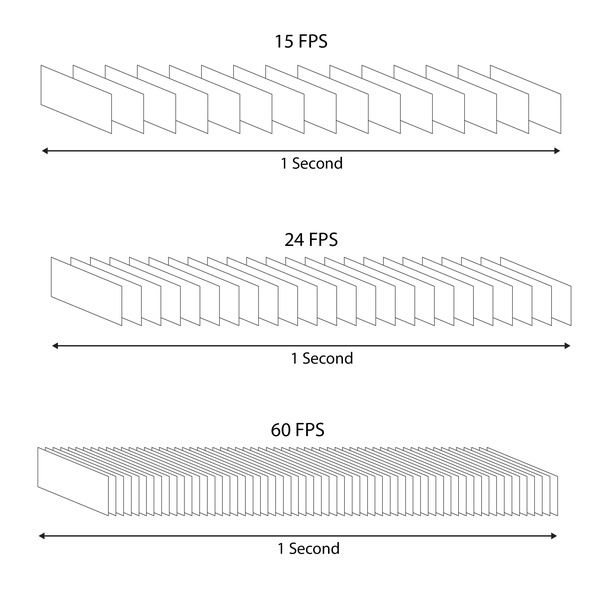 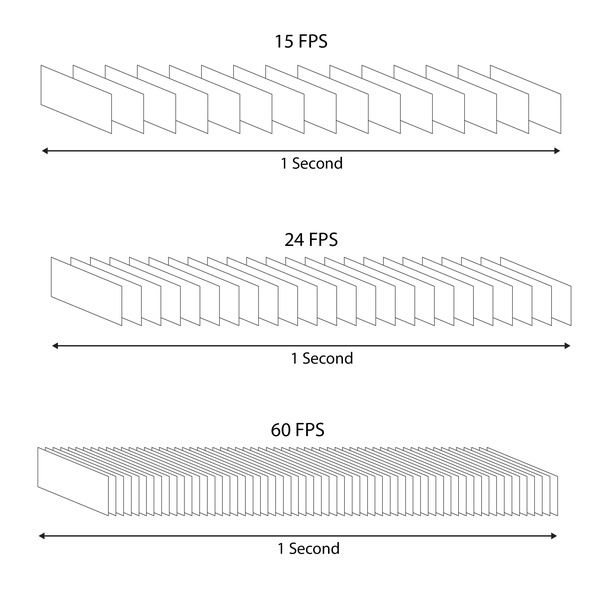 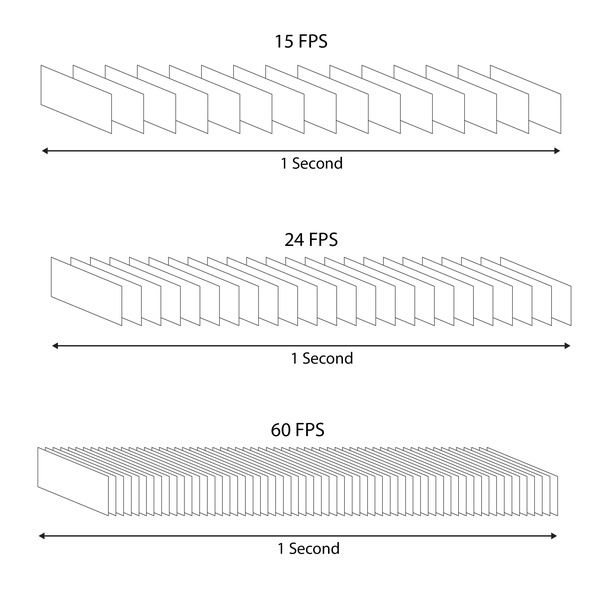 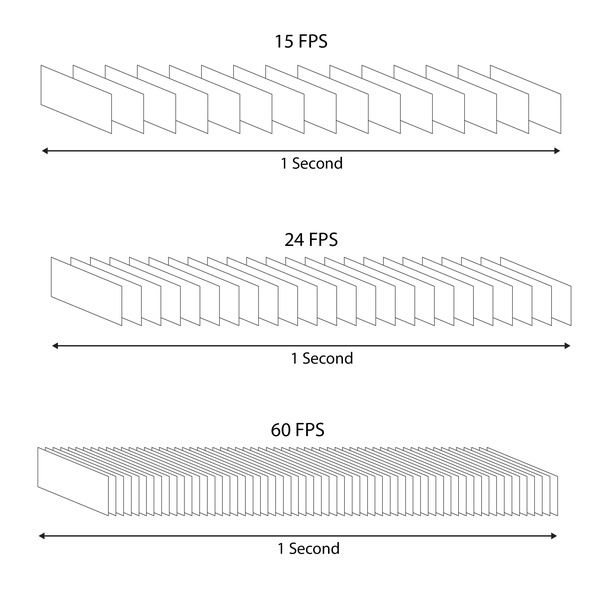 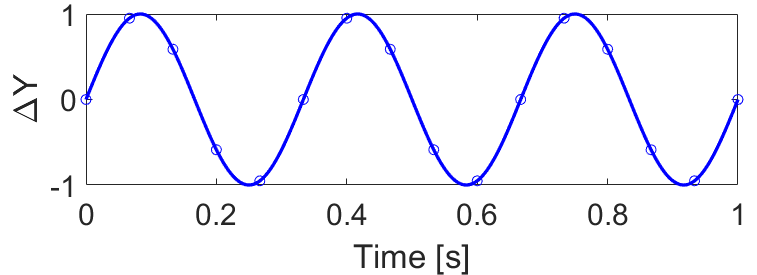 Noncontact Bridge Assessment via Computer Vision and Artificial Intelligence
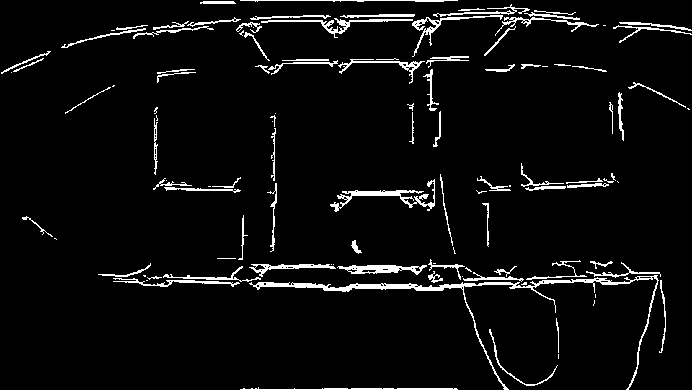 Celso T. do Cabo, Department of Mechanical Engineering, UMass Lowell; Advisor: Dr. Zhu Mao
Motivation

Portable, low-cost, and nondestructive solution if compared with traditional sensing techniques
Allows setup and data extraction without interruption of traffic
Full-field data acquisition capability 














Video Motion Extraction
Data-Driven Damage Identification

Convolutional Neural Networks (CNN) with Long-Short Term Memory (LSTM) networks used to extract a pattern of the full-field mode shape under different conditions
CNN algorithm extract the features from the frame
LSTM algorithm relates the frames in time to find a pattern
Experimental Implementation

Lab-scale bridge test was done as preliminary data for the data-driven algorithm
Validation of Phase-based Motion Magnification (PMM) was done with commercial hardware and traditional sensing techniques available in real bridge tests
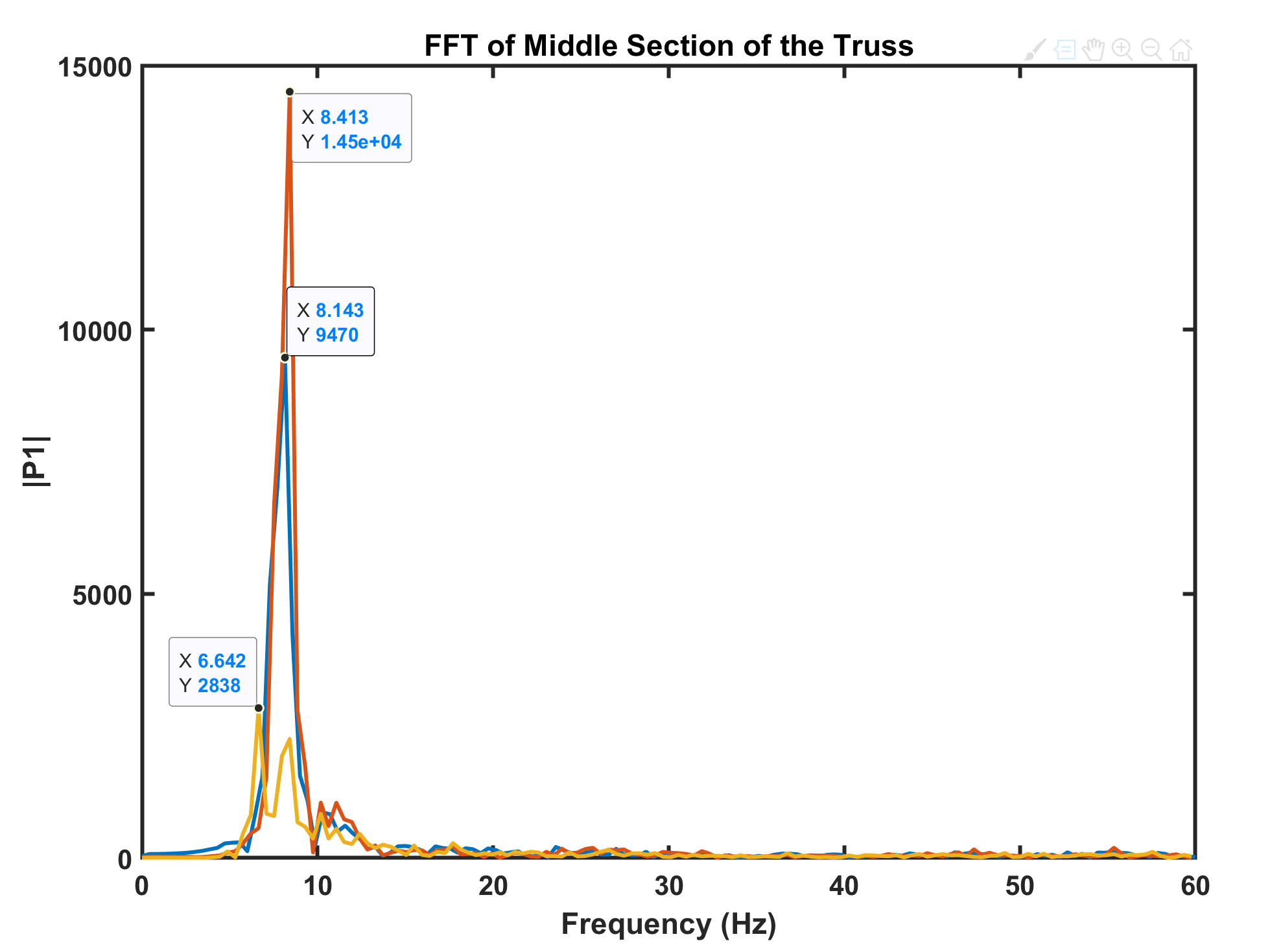 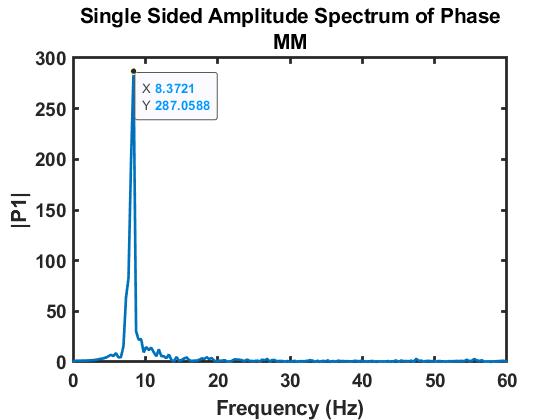 Severe Damage – Member Removed
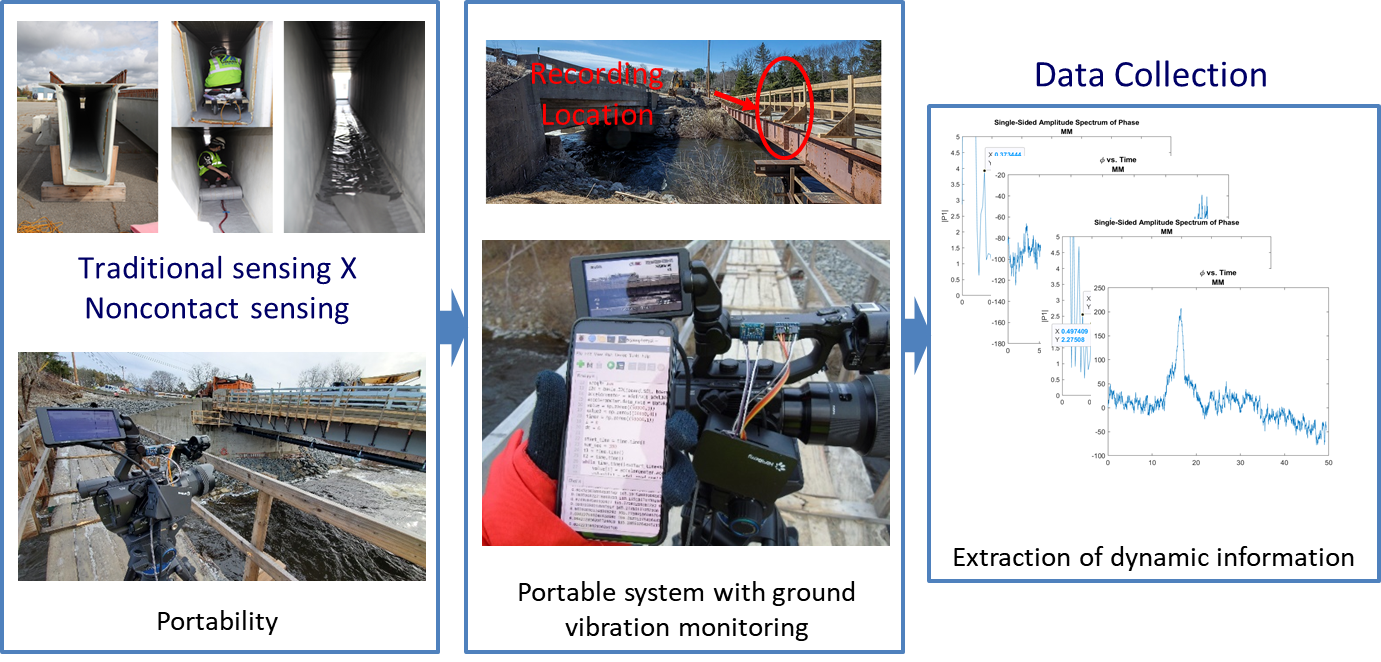 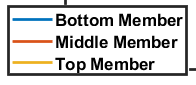 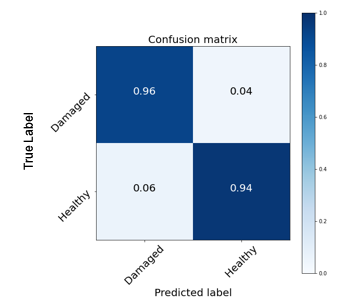 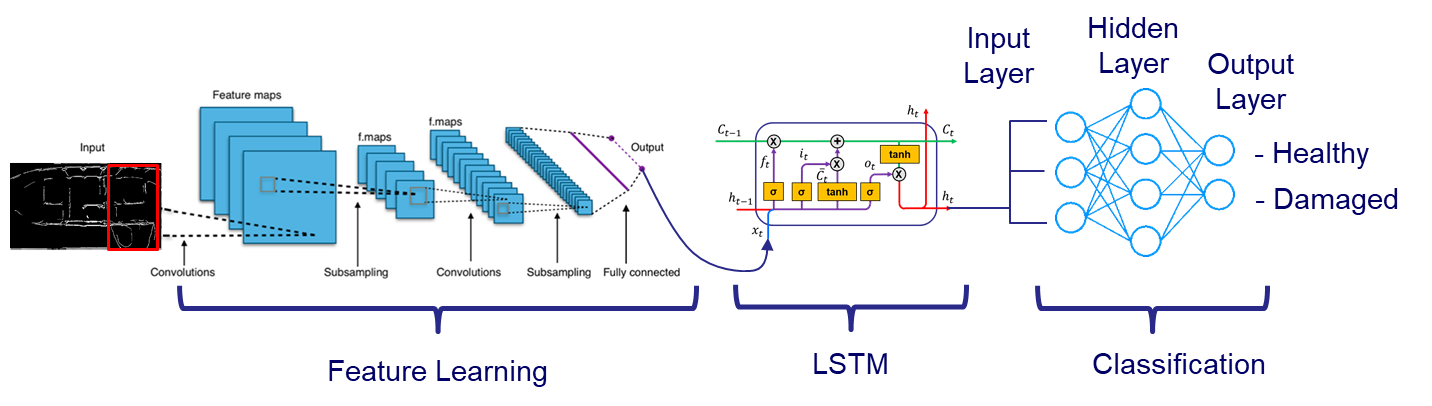 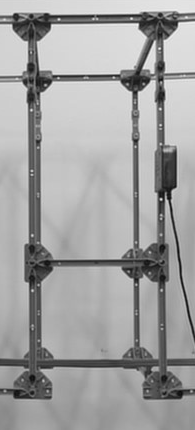 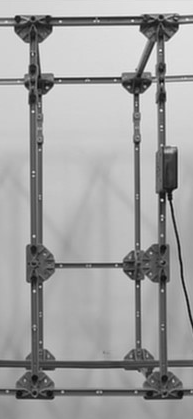 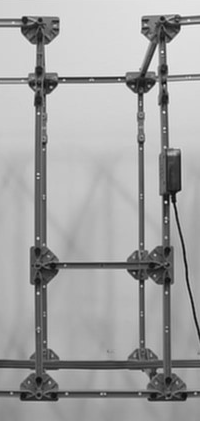 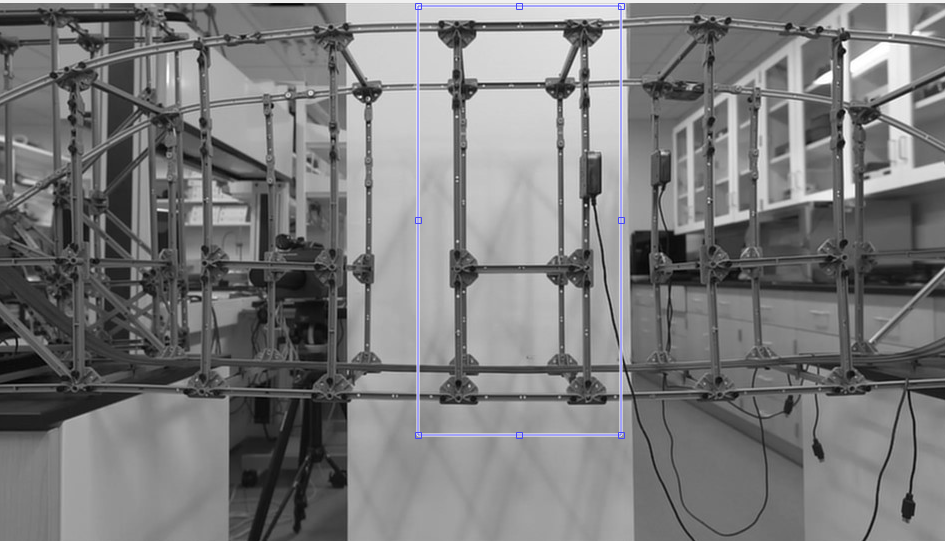 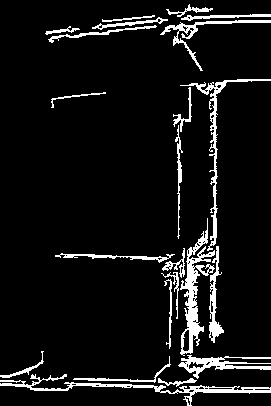 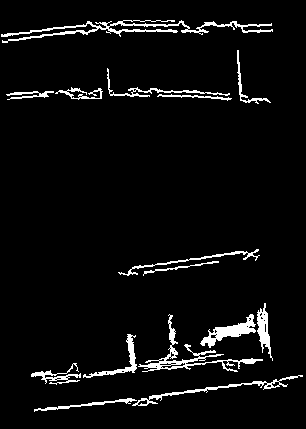 Bottom
Top
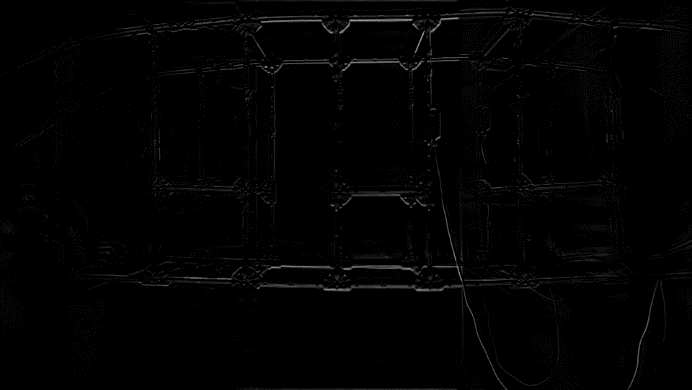 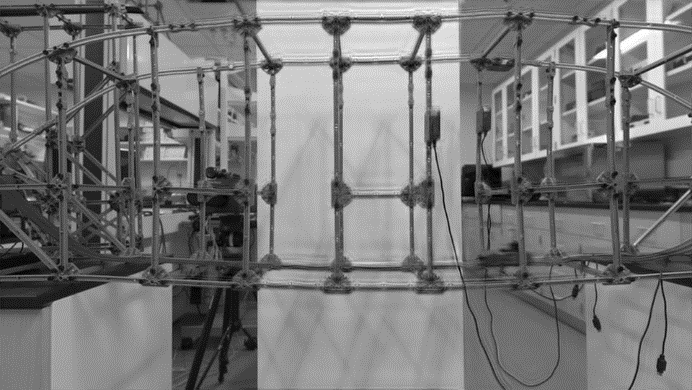 Middle
Healthy
Results for the healthy and damaged scenarios for the laboratory test
Regions selected for data augmentation
Frame with motion magnified
Extraction of the movement
Data augmentation samples
Grist Mill Bridge Test
CNN-LSTM algorithm scheme and pre-processing of frames for pattern recognition and damage detection
Lowell Connector Bridge Test
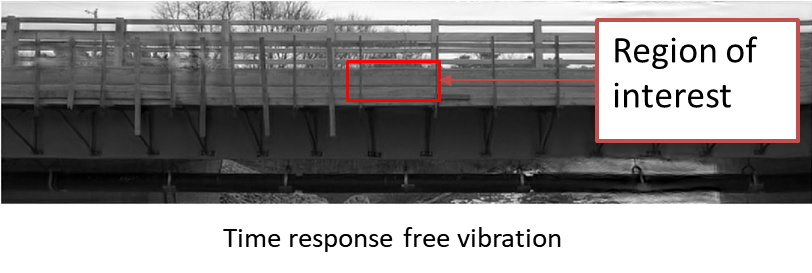 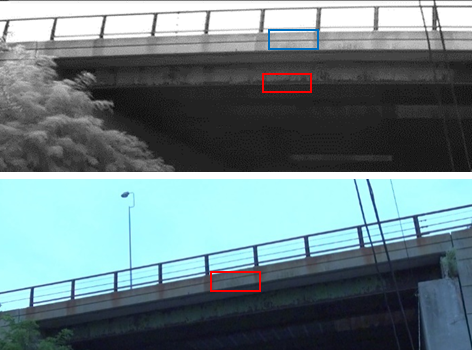 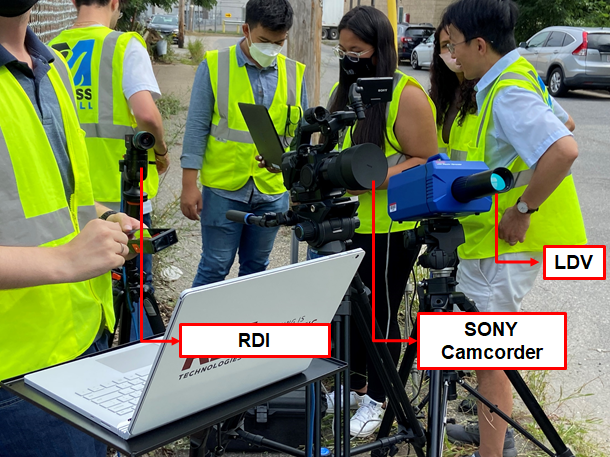 Comparison on portability of cameras with traditional sensing techniques
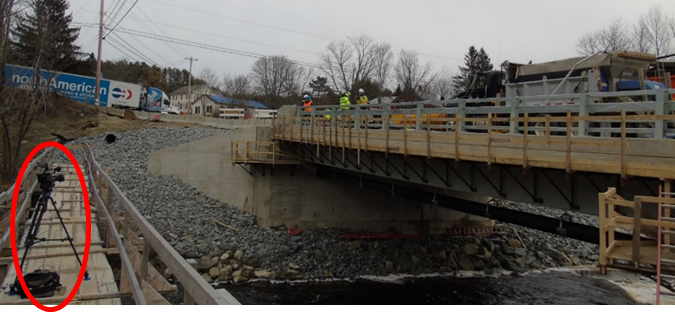 Summary

Non-contact sensing with video cameras is adopted for the development of a portable and fast bridge evaluation technology
PME proved to have a good accuracy if compared with other camera-based and traditional sensing techniques
PMM allows the amplification of the mode shapes of the structure, and full-field dynamic identification. Increasing the feasibility to identify changes in the dynamic behavior
Deep learning and artificial intelligence demonstrate extraordinary capability for damage detection when processing the camera-based data
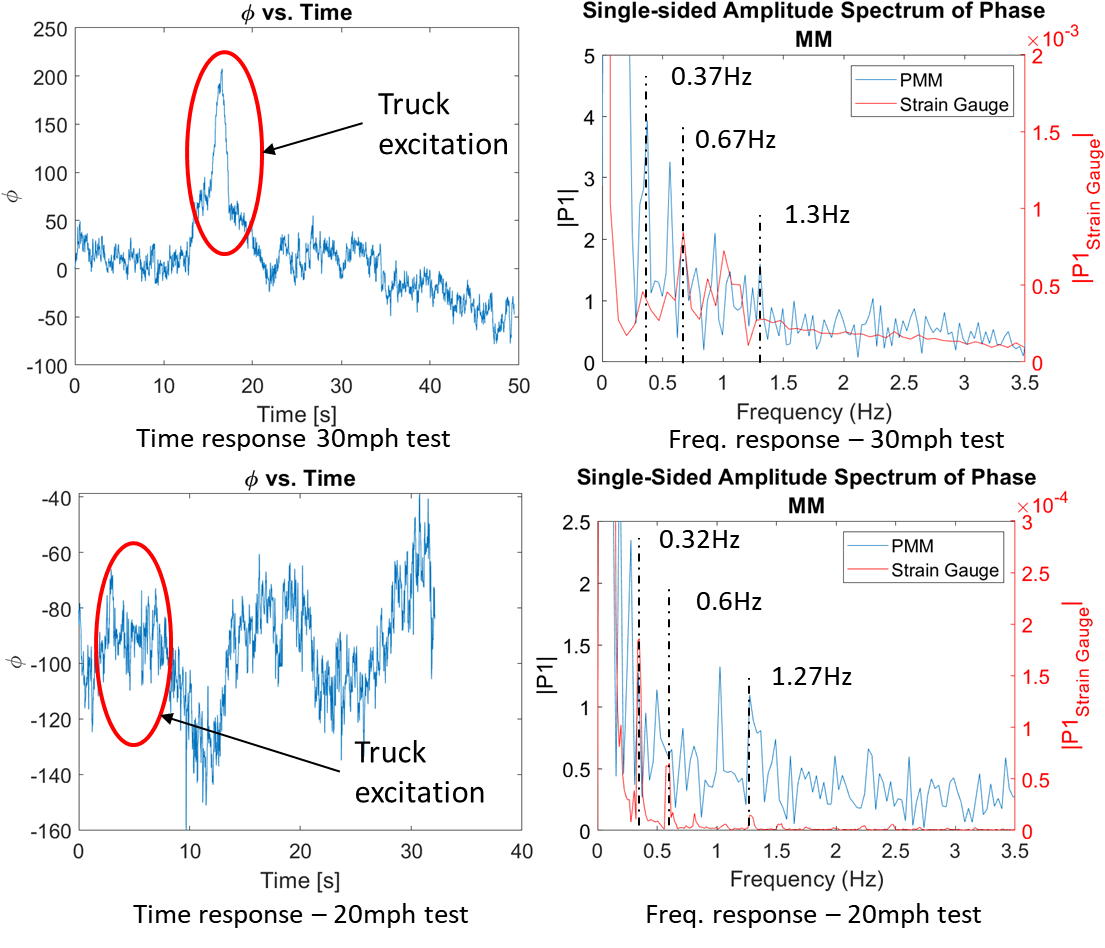 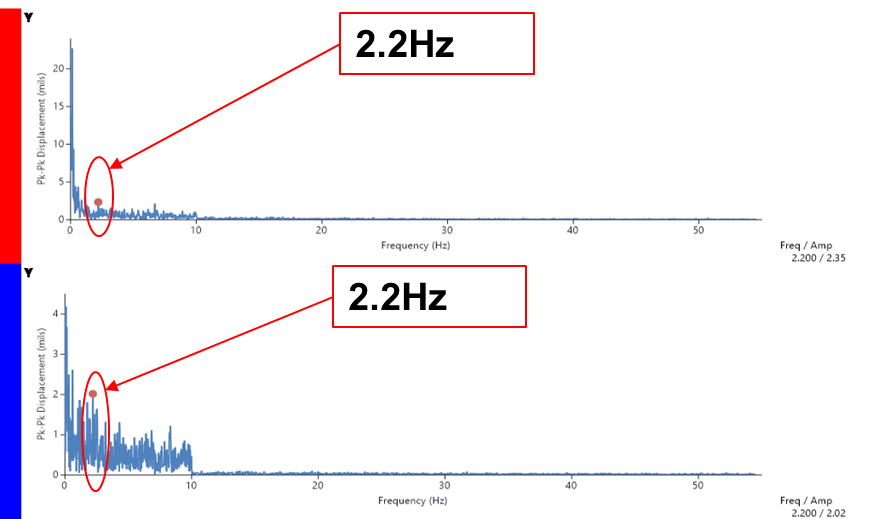 Phase-Based Motion Extraction
Fourier Transform
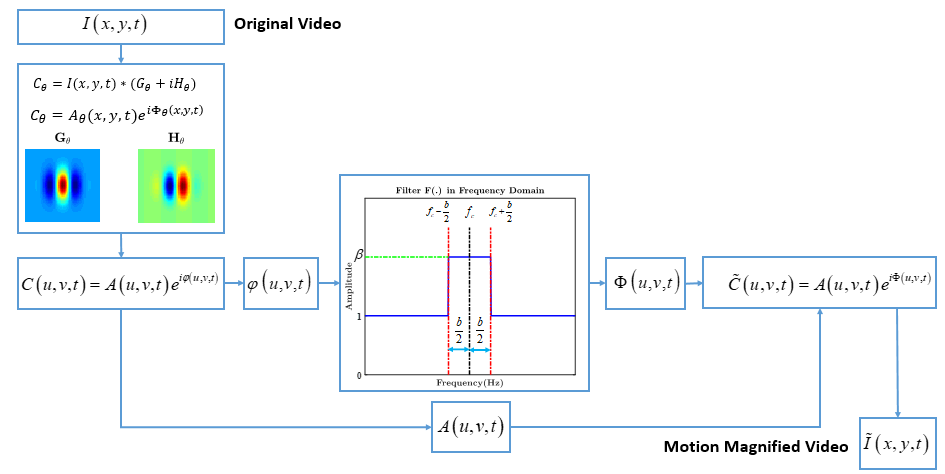 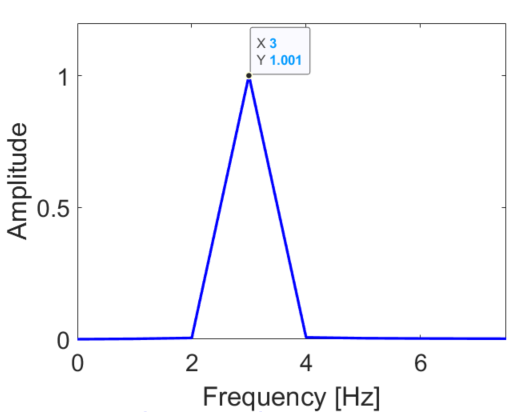 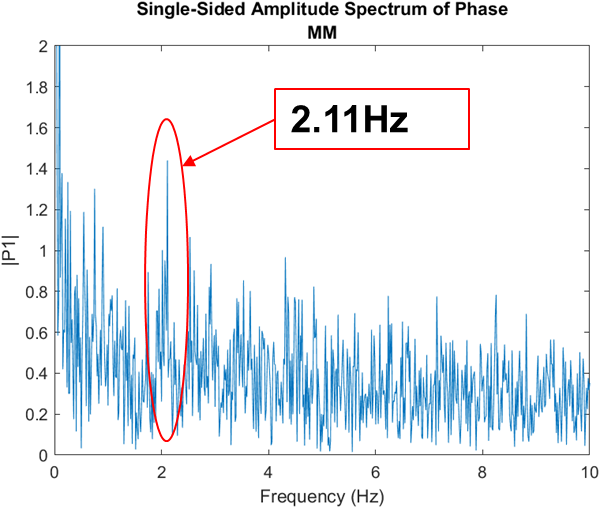 Phase-Based Motion Magnification
Flowchart of phase-based motion extraction and magnification
Website of TIDC at UMass Lowell: https://www.uml.edu/research/tidc/
Author e-mail: ctdocabo@wpi.edu
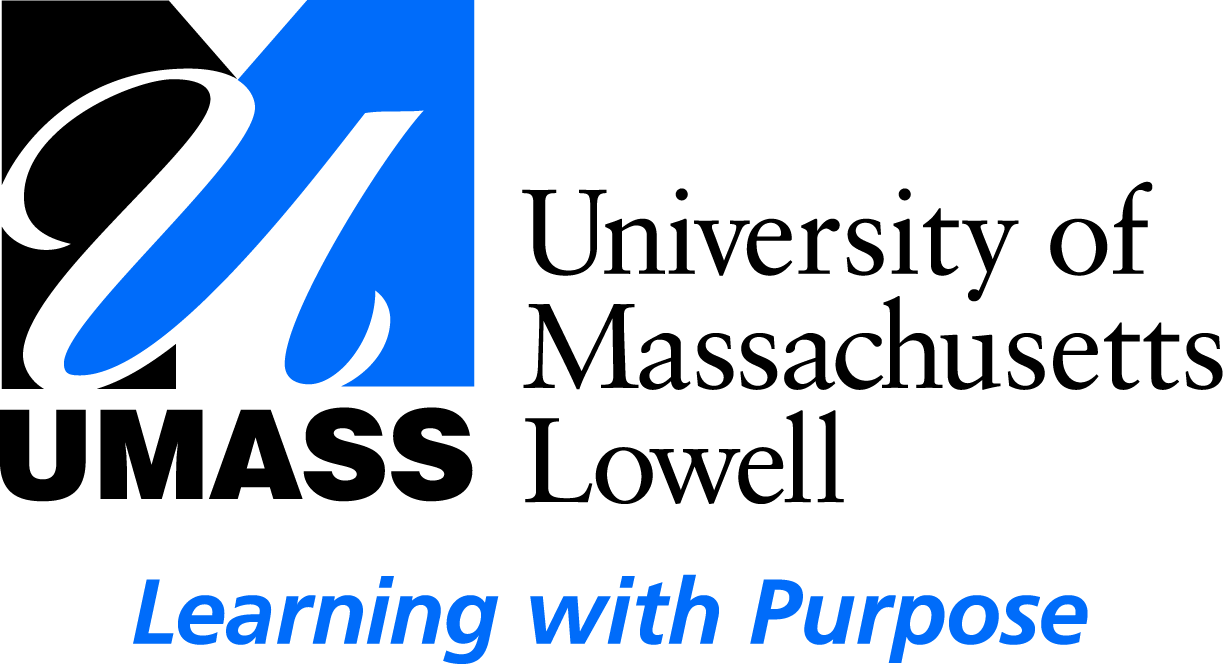 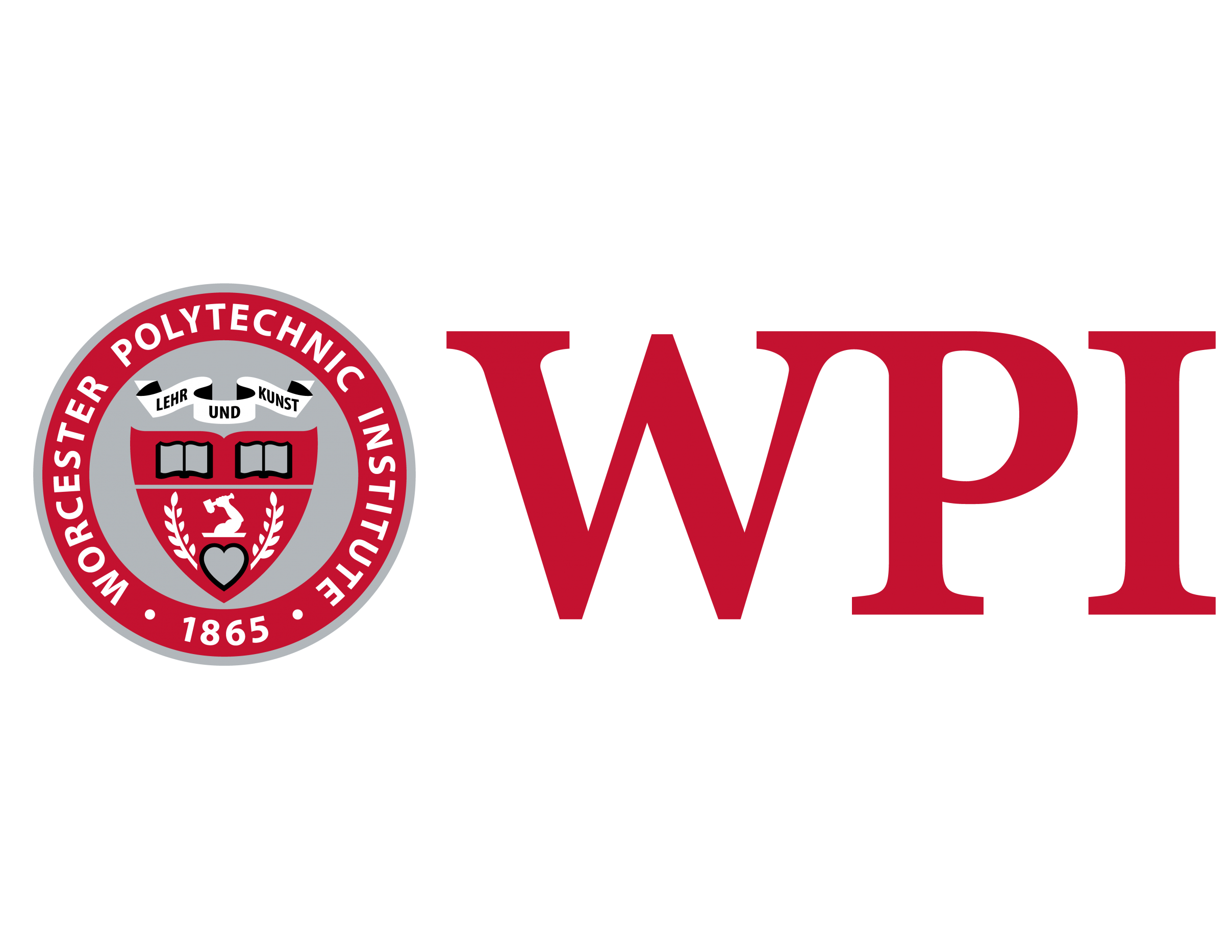 Comparison between camera sensing techniques (Lowell Connector Bridge, MA) and traditional sensing techniques (Grist Mill Bridge, ME)